Research Conclave 2024
Poster Title (Use Times New Roman, Font size-54)
Author Name1, Author Name2, Author Name3 (font size-32) 
Name of the Department (font size-32)
Name of the Institute/Organization (font size-32)
Institute/Organization address (font size-32)
Email id of all the authors separated by comma (font size-32)
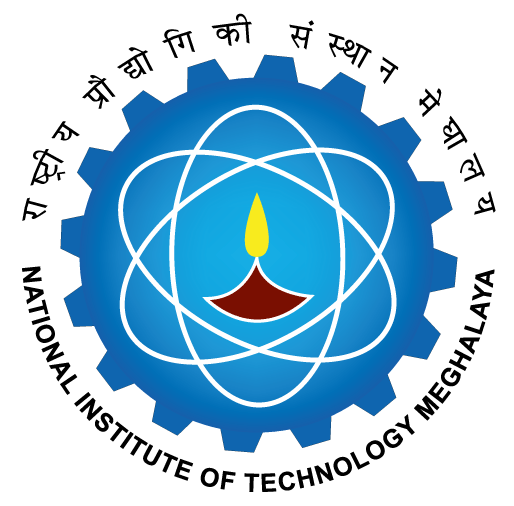